Mirror reflection
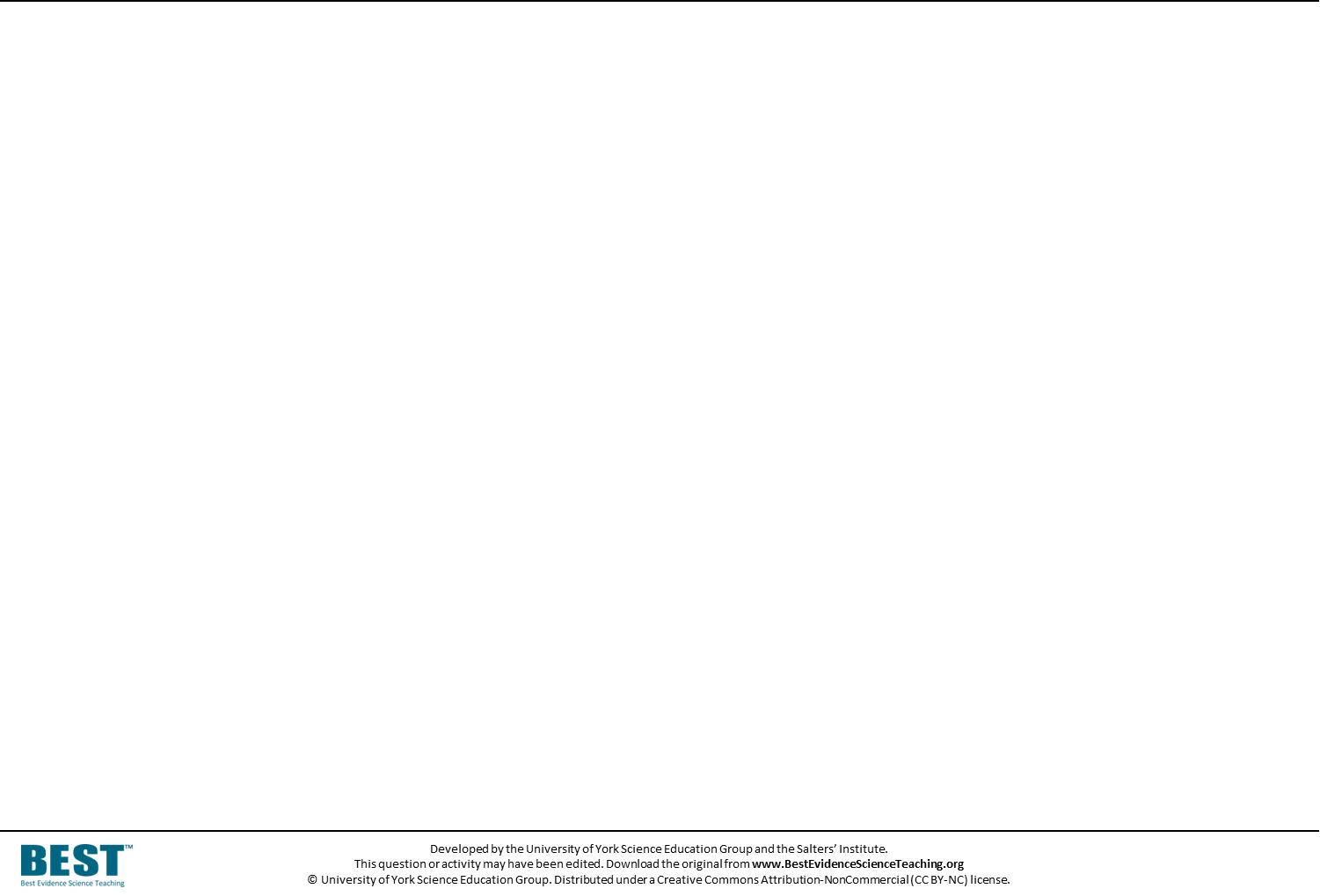 Harry the hedgehog looks at himself in a mirror.
?
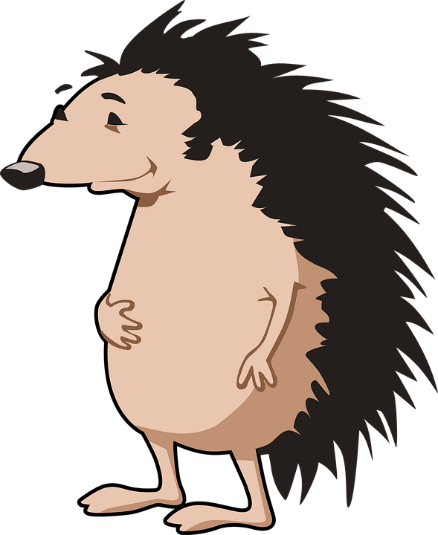 The mirror has a special name because it is flat.
It is called a plane mirror.
Mirror reflection
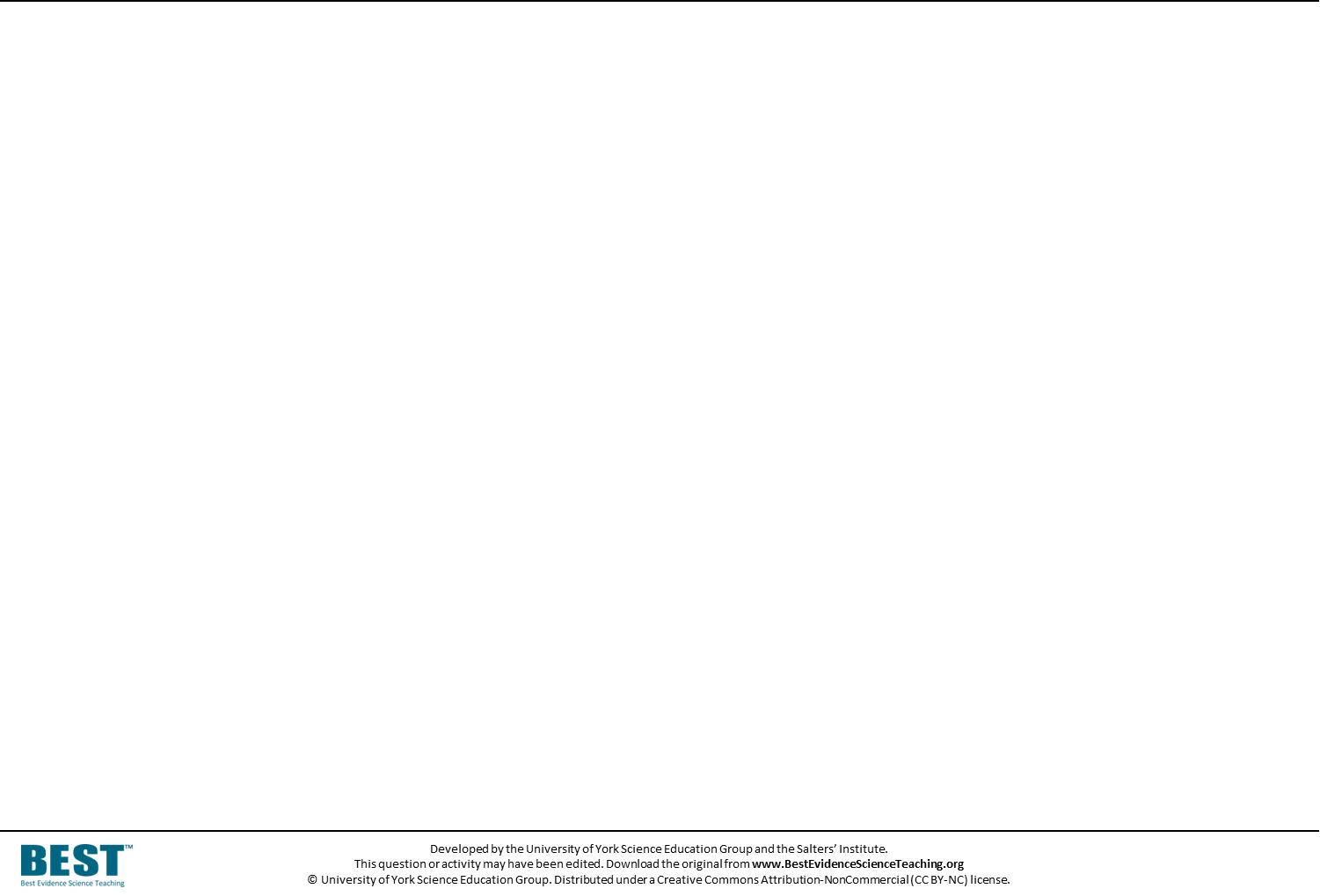 How can you describe Harry’s reflection?
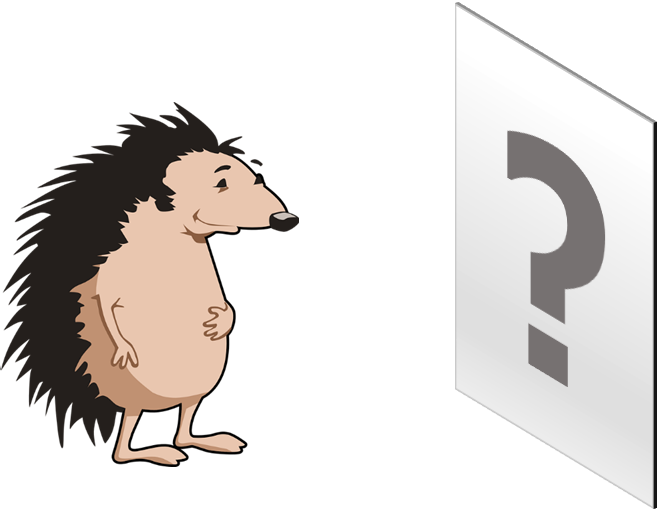 I am sure this is right
I think this is right
I think this is wrong
I am sure this is wrong
Harry’s reflection is on the mirror
A
Harry’s reflection looks back to front
B
Harry’s reflection is the same size as Harry
C
Everyone looking at the mirror sees the same  reflection that Harry sees
D
[Speaker Notes: https://pixabay.com/vectors/hedgehog-animal-spikes-mammal-156172/]